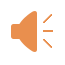 准备
开会
273团队
总结
前往
【商谈总结工作汇报】
商谈
汇报人：273团队                     时间：2017年10月
目录
CONTENTS
01
03
04
02
准备
前往
商谈
总结
01
准备
调研文档、电脑、笔记本
准备
组员
笔记本电脑
水笔
调研文档
02
前往
于2017年10月10日上午9点......
前往
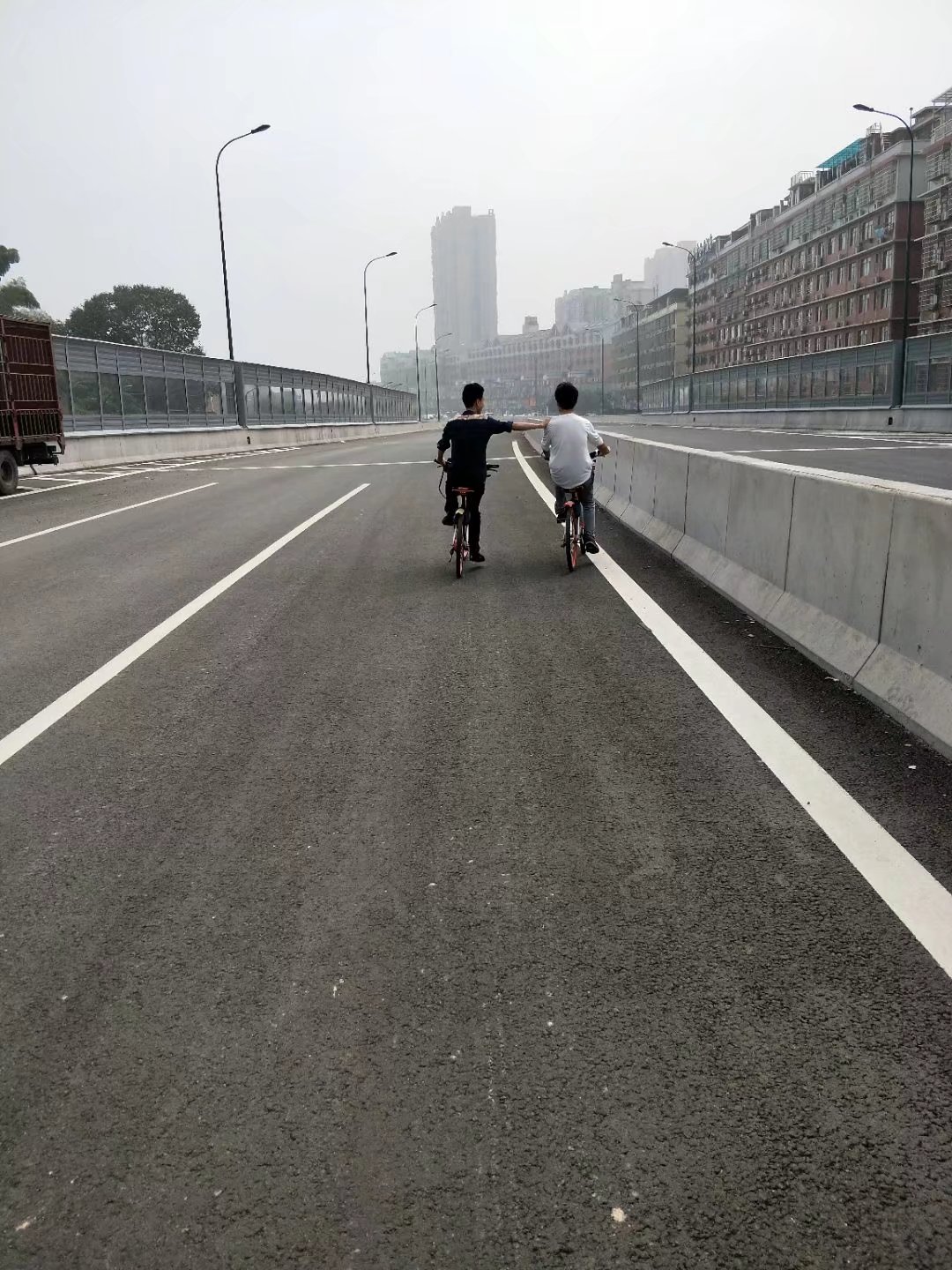 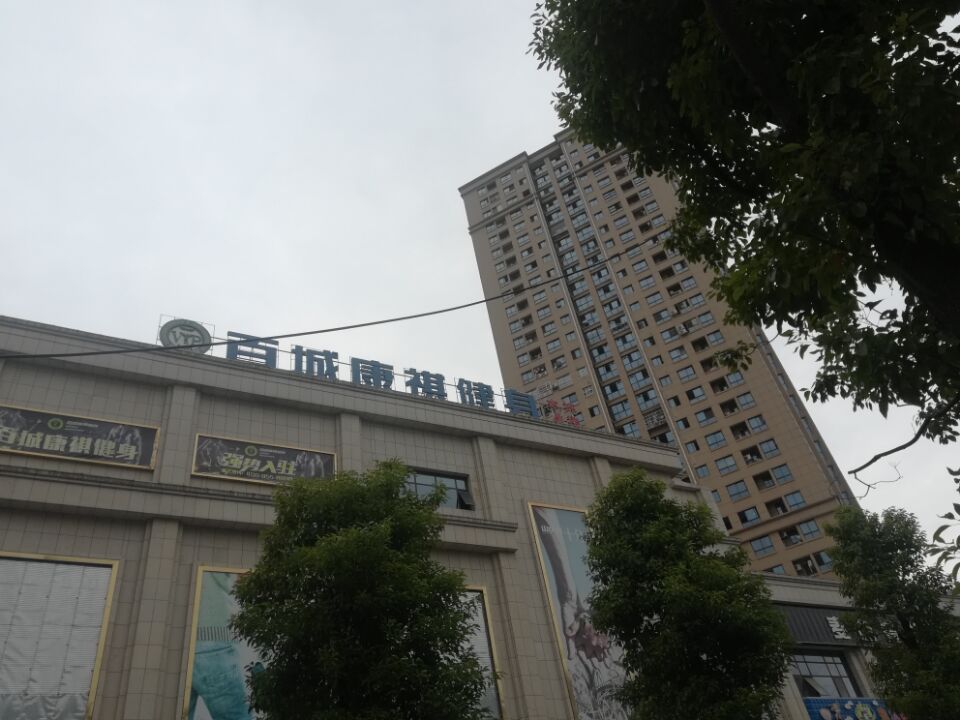 地点
交通工具
03
商谈
到达之后，和老板谈论......
商谈调研文档
老板提出需求
商谈
记录需求
达成意向
过程
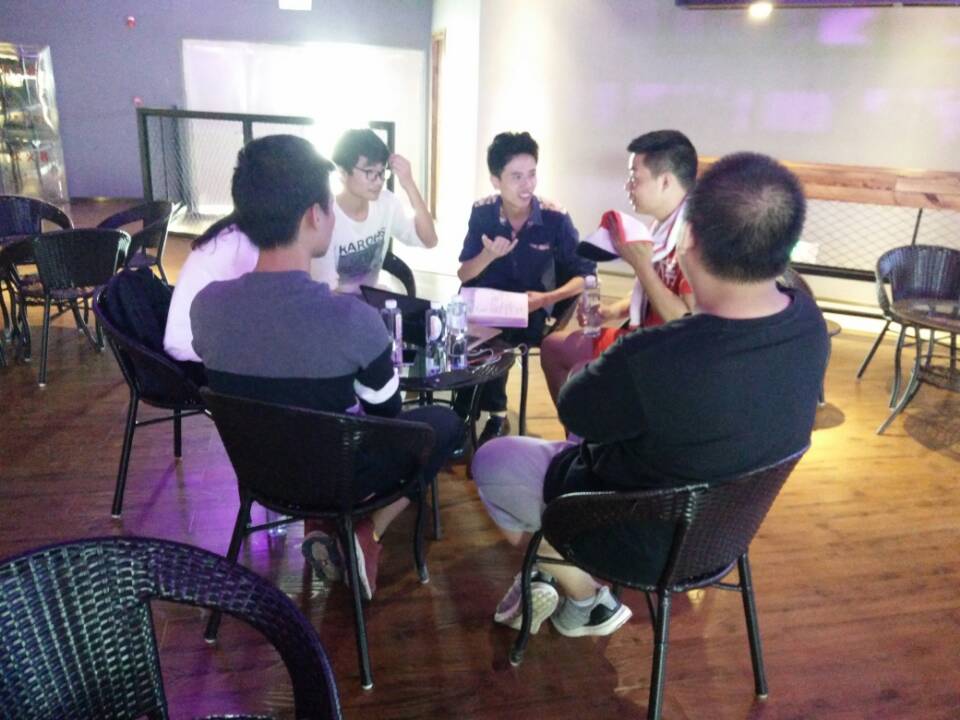 需求文档
04
总结
总结
01
02
03
04
导航
风格
BANNER
效果
走进百城
精品课程
案例分享
明星教练
联系我们
风格：大气、简洁
主色调：黑色
第一张优惠活动banner
第二张明星教练banner
第三张健身器材banner
多特效，视觉冲击
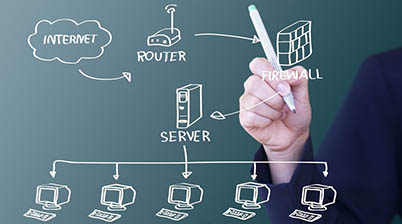 网站功能需求
Q Q
微信
地图导航
要求放主页，直接点击播放
视频
准备
开会
273团队
总结
前往
非常感谢您的观看
商谈